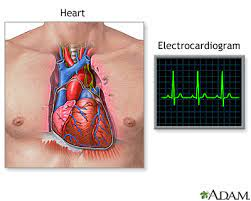 ED Case of the week 11
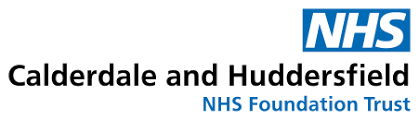 Learning points
Identifying paediatric appendicitis
Risk stratifying these patients
The Case:
An 11 year old girl is sent to ED by her GP ?appendicitis
She reports 48 hours of central abdominal pain but now has pain in the RIF
She is nauseous but has not vomited. 1 x episode ‘diarrhoea’ yesterday.
No fever
Reports some dysuria which is new
Not started periods yet
No significant PMH or surgical history. No medications, NKDA.
Seen with her Mum. Rest of family well. No social worker involvement.
Looks well. PAWS 0. Walked from WR no issue, can hop and jump without difficulty
ENT NAD, chest clear
Abdomen soft, tender around umbilicus and in RIF but can tolerate deep palpation
Initial thoughts:
Well it could be appendicitis, but it’s not ‘barn door’
What else could it be? And how can we differentiate?
‘Classical Appendicitis’ presents with central abdominal pain migrating to the RIF, with nausea, vomiting and fever
Unfortunately less than half of patients will present with this, posing a diagnostic challenge and delayed diagnosis (risk of appendiceal perforation)
Similarly overcalling it will lead to ‘unneccessary’ admissions and potentially surgery
Previously the UK has had a negative appendicectomy rate as high as 20% - this has improved in recent years with shifts in practice - GIRFT Paediatric Abdominal Pain Pathway
Initial investigations:
FBC, CRP
Urine dip, PT
USS if access
Glucose (DKA!)
And how good are bloods at identifying appendicitis?
Well, not great
This paper does a deep dive on WCC, Neutrophils and CRP as markers of appendicitis. Unsurprisingly if inflammatory markers are raised the chance of appendicitis is higher than if not raised, but critically no combination of results on bloods alone could safely exclude appendicitis. 
Estimates vary across studies (and vary depending on age of the child, length of history at presentation etc) but up to 20% of children with appendicitis may have normal blood tests
Urine:
This paper quotes 40% of children with appendicitis have leukocyte in urine, 5% nitrites.
No difference between appendicitis and non appendicitis groups in urinalysis
ED Case of the week 11
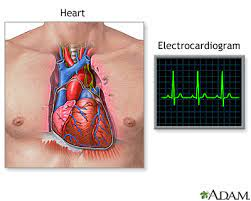 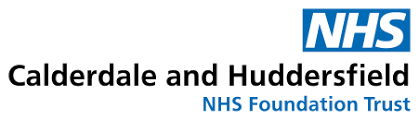 Ultrasound
This paper in RCS suggests a sensitivity of 90% and specificity of 95%.
This means roughly 10% of children would still be missed, and 5% have an incorrect diagnosis - and in this study 77.5% of the scans were done by a consultant radiologist
Authors do cede there is significant inter-operator variability
Putting it all together
Well we have seen there is no perfect test, or even combination of tests, and negative appendicectomy rates of 20% suggest just how difficult (even to surgical colleagues) correctly identifying paediatric appendicitis can be.
Most trusts utilise a scoring system to risk stratify these patients, typically Alvarado score or Paediatric appendicitis score
CHFT use the PAS score as incorporated in the guideline on EMbeds
Remember children <5 will be referred to Paediatric surgery at the LGI
Differentials?
RCEM learning discusses some of the more common mimics and differentials
Back to our Case:
Urine dip 3+ leukocytes. PU again in ED and reported dysuria. MSU sent.
WCC, neutrophils, CRP all normal
PAS score of 4
She had some analgesia, a repeat set of observations and was re examined
Pain had improved a bit and so she was discharged with trimethoprim for UTI, safety netting advice if the pain worsens, vomiting or fever to return to ED for subsequent review
Summary
Most children presenting to ED with abdominal pain do not have a surgical cause
There is no single way to identify appendicitis, it is notoriously tricky and utilising objective scoring systems such as the PAS score can aid us in decision making
Consider mimics such as mesenteric adenitis
If in doubt, I view our role in ED to be ‘sensitive’ i.e. to not miss important diagnoses and we should refer for specialist opinion. They add the ‘specificity’ to the process and with the benefit of time and imaging can rule in / out other diagnoses.
Other resources:
DFTB Great overview article
A nice video overview for those interested in US